HISTORY OF ENGLISH LITERATURE-1
UNIT-IV
AGE OF RESTORATION

Mr. NOUSHAD PM.
DEPARTMENT OF ENGLISH
HKRH COLLEGE
UTHAMAPALAYAM, THENI-625533                                                      TAMIL NADU
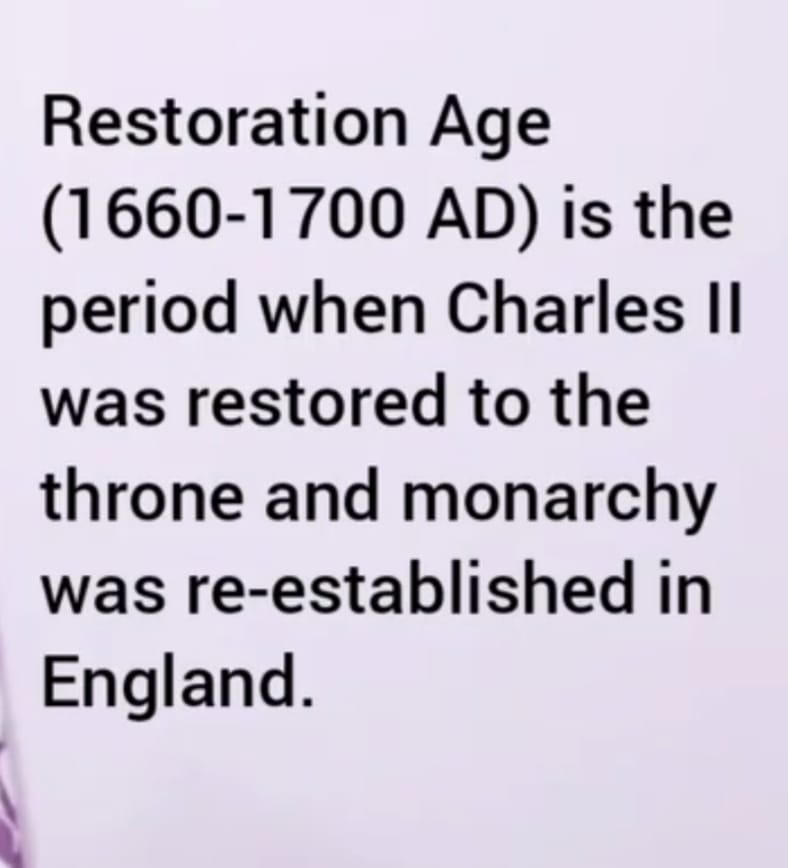 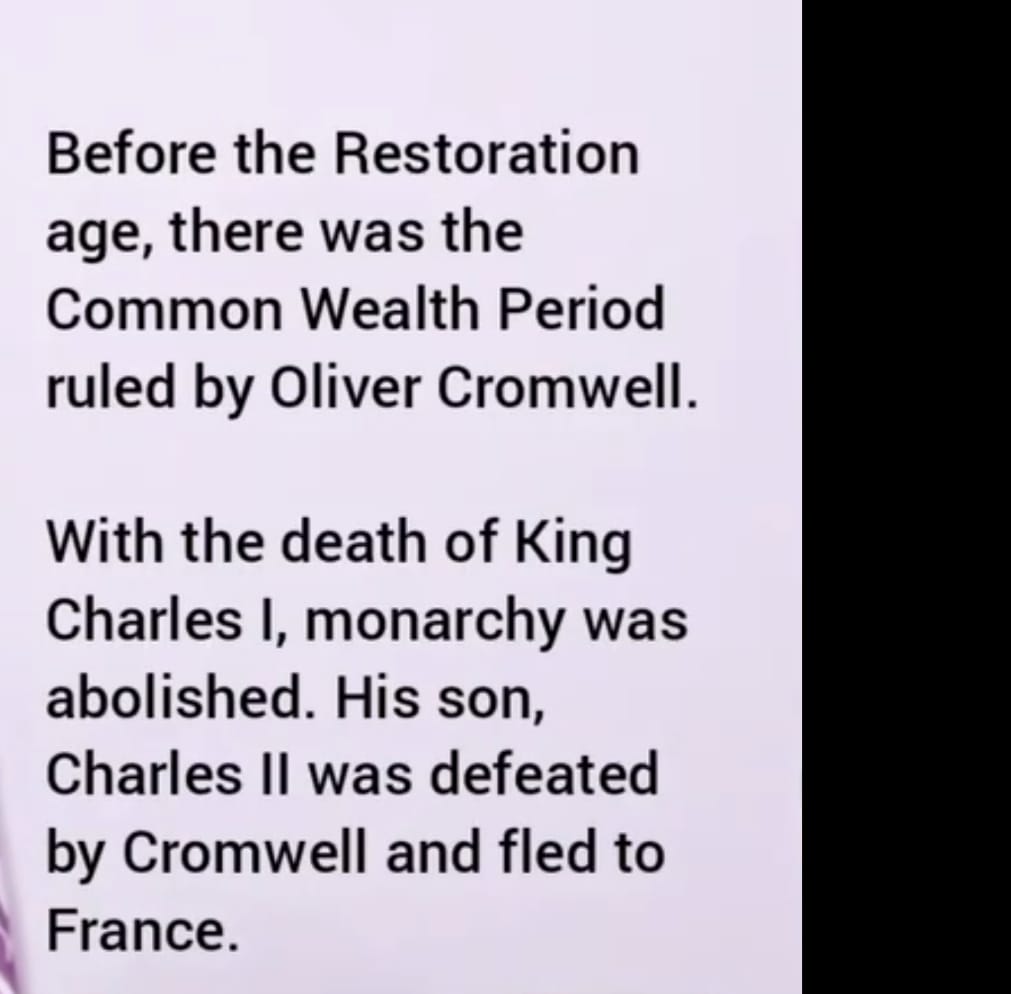 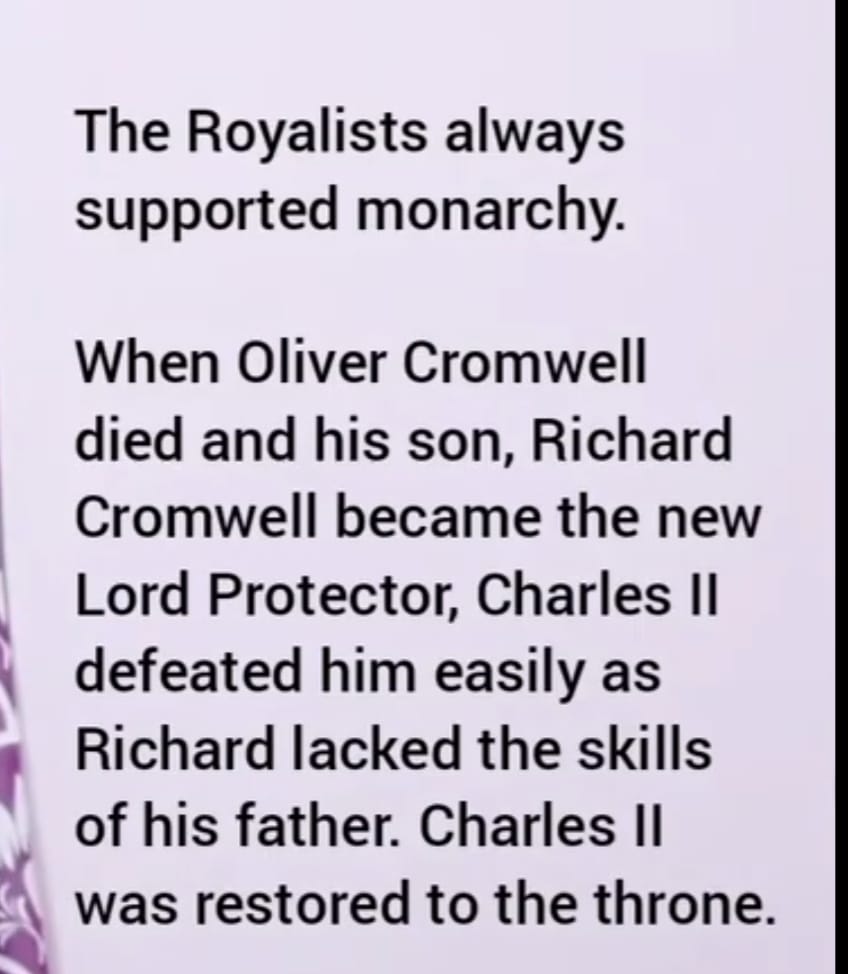 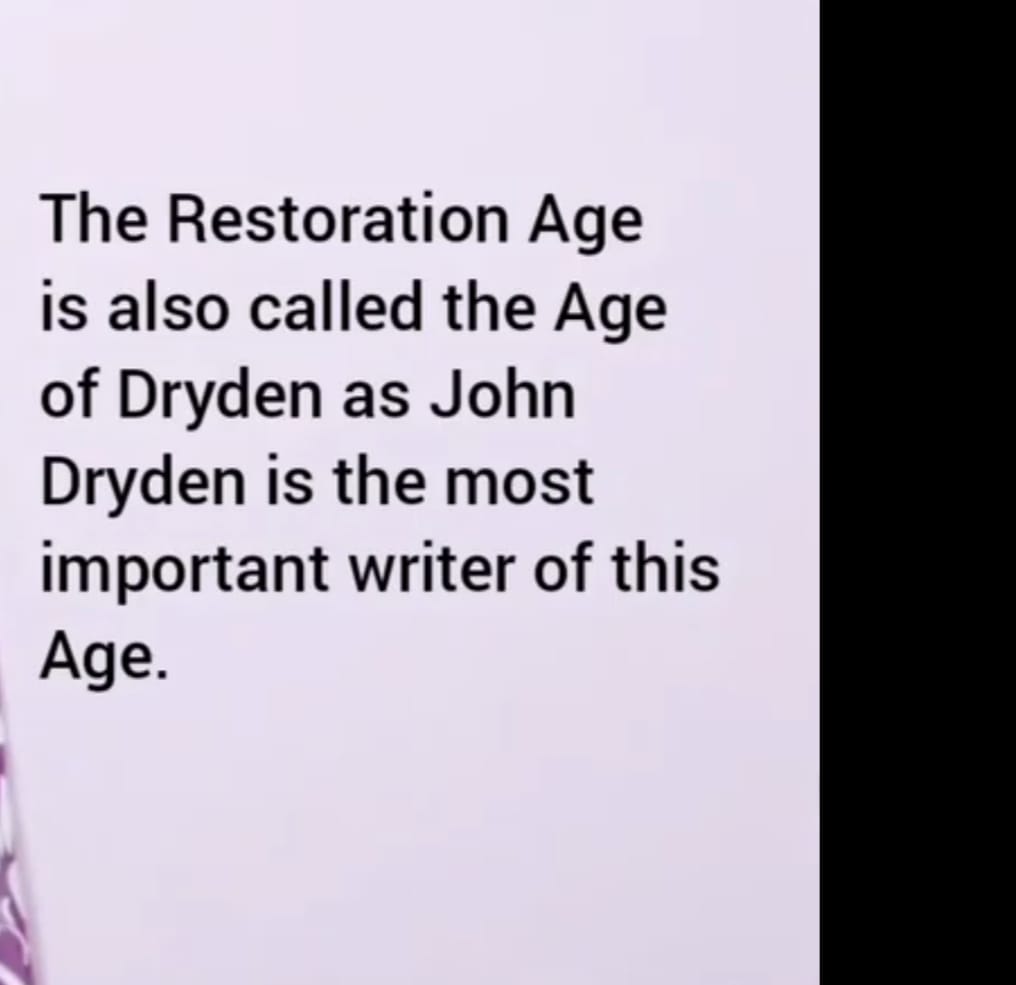 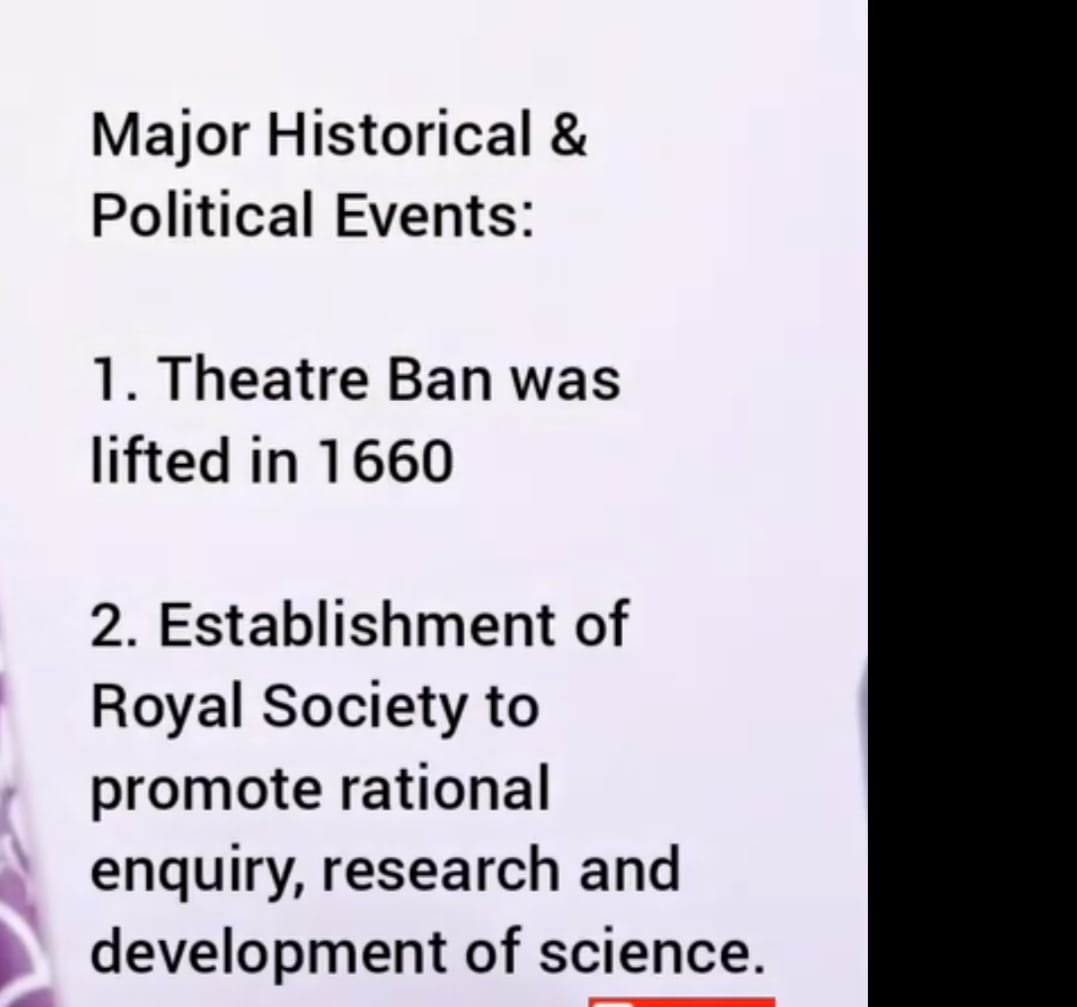 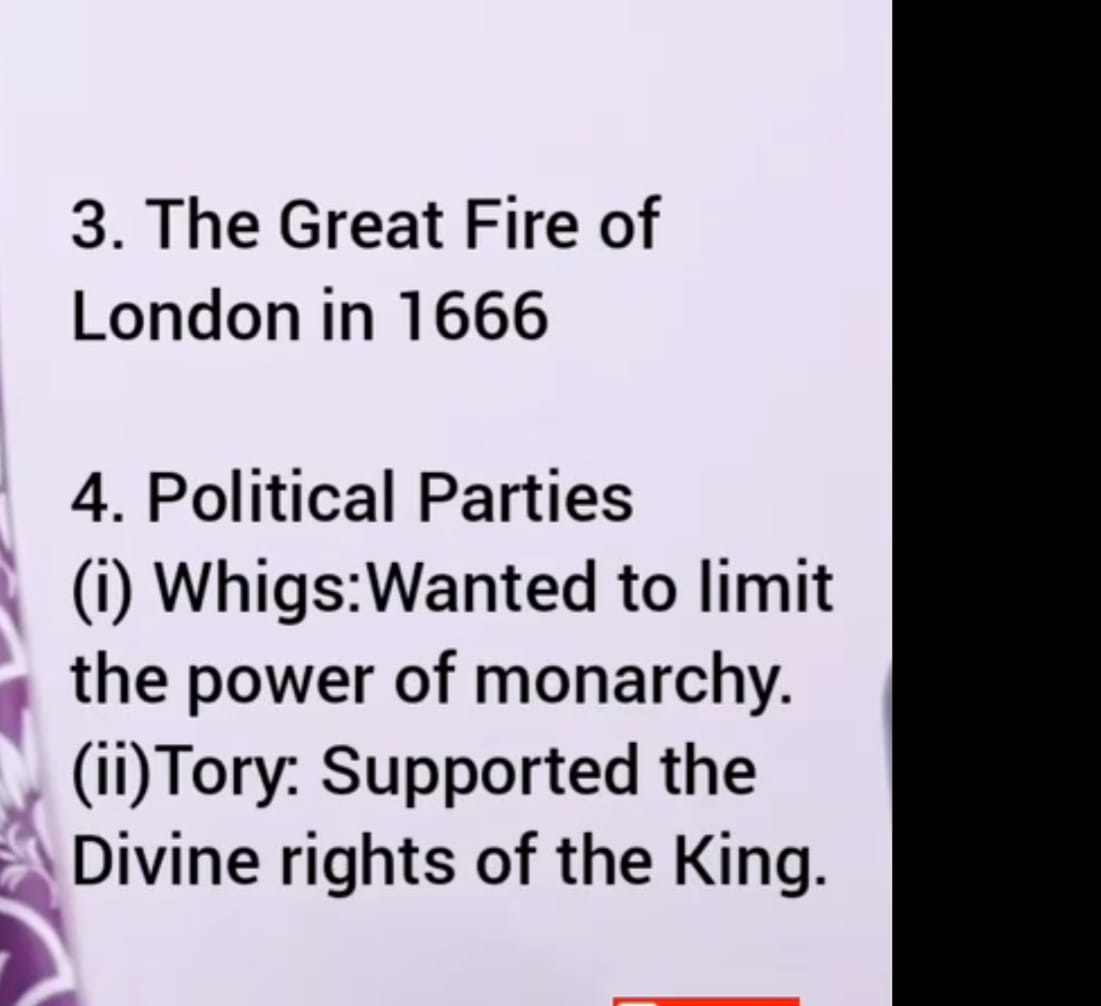 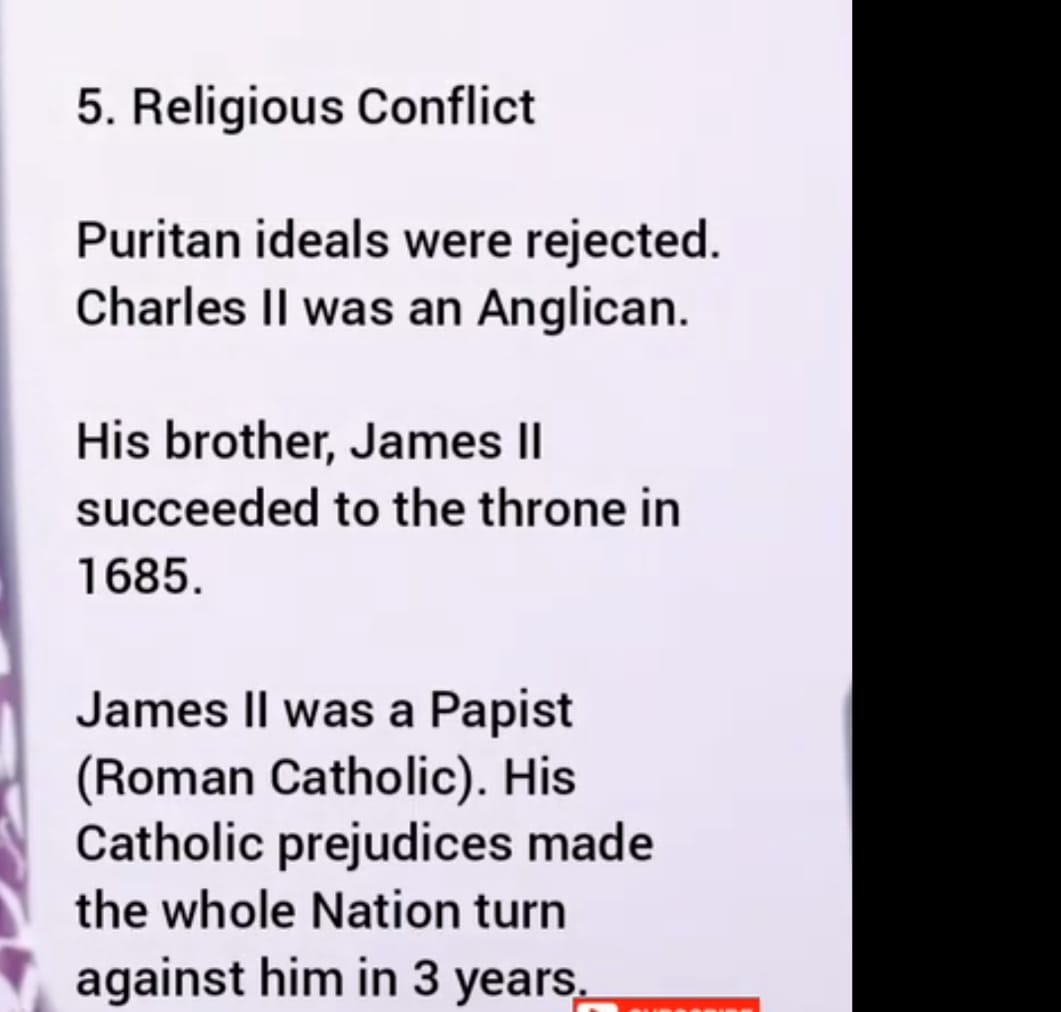 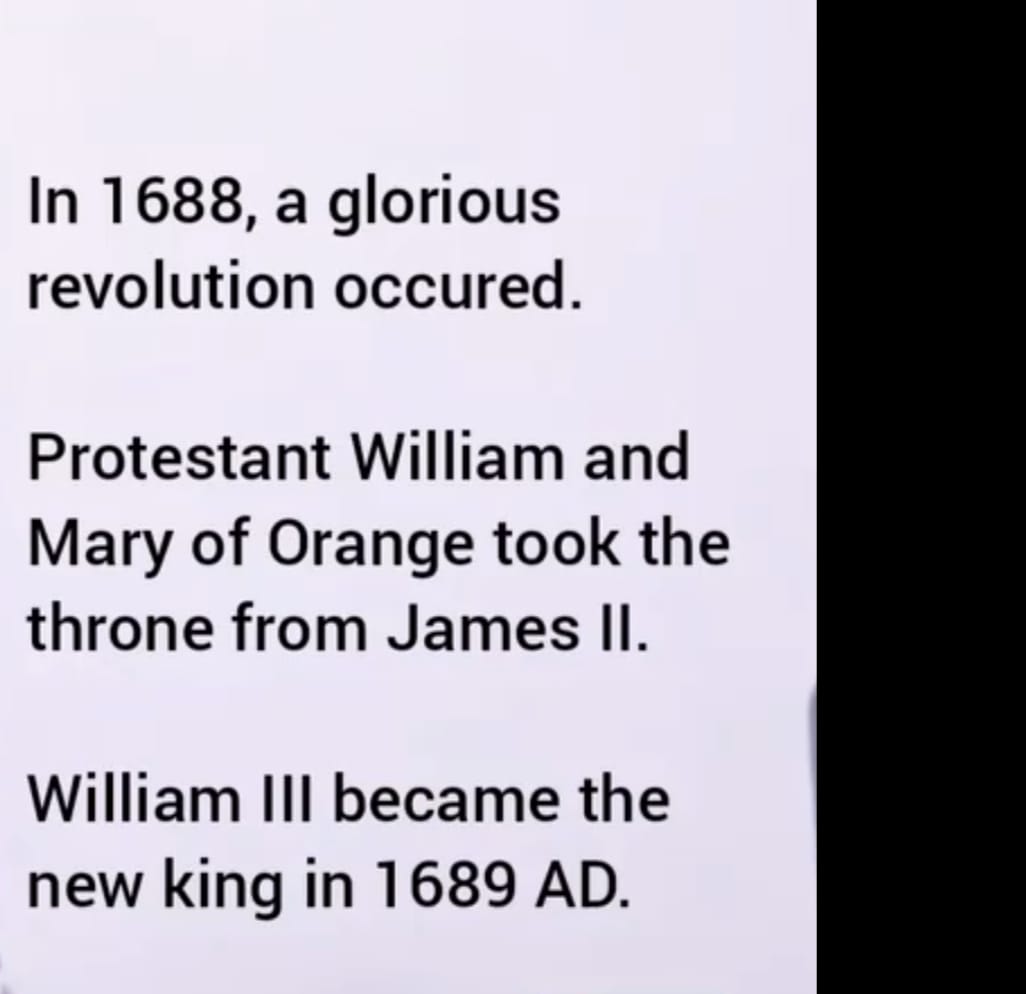 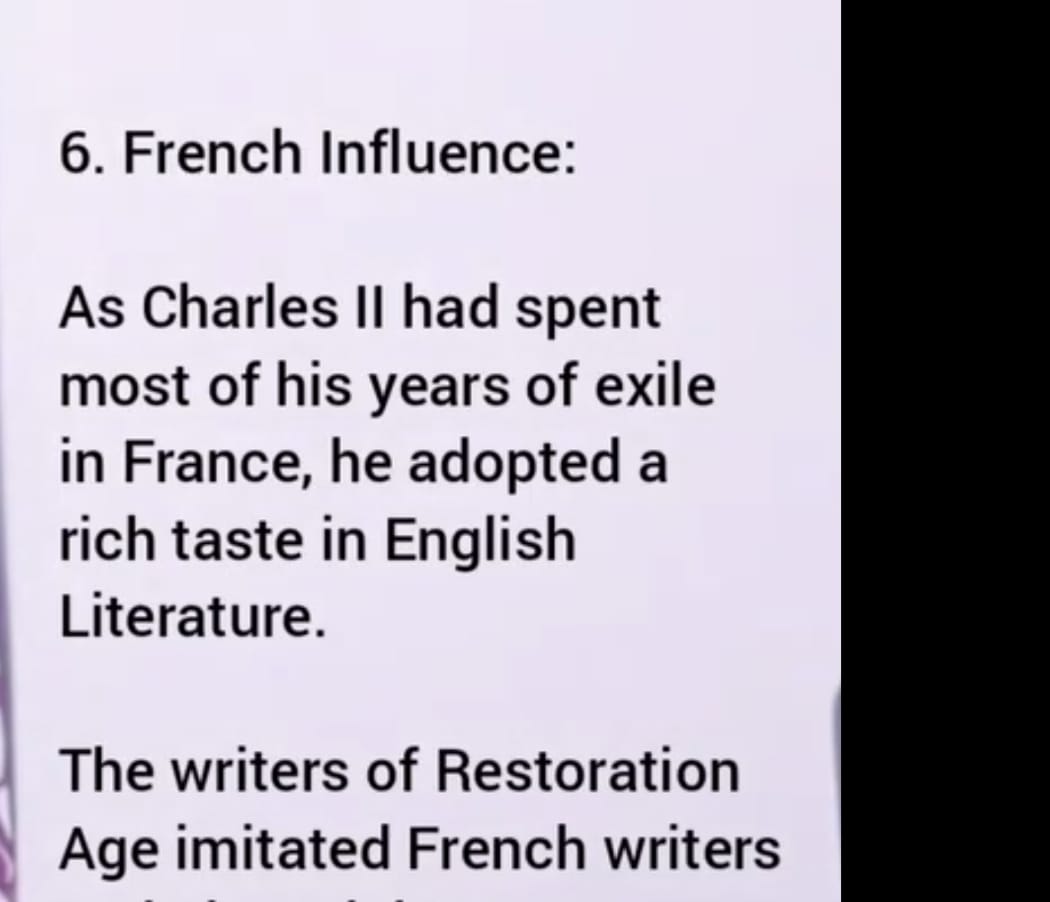 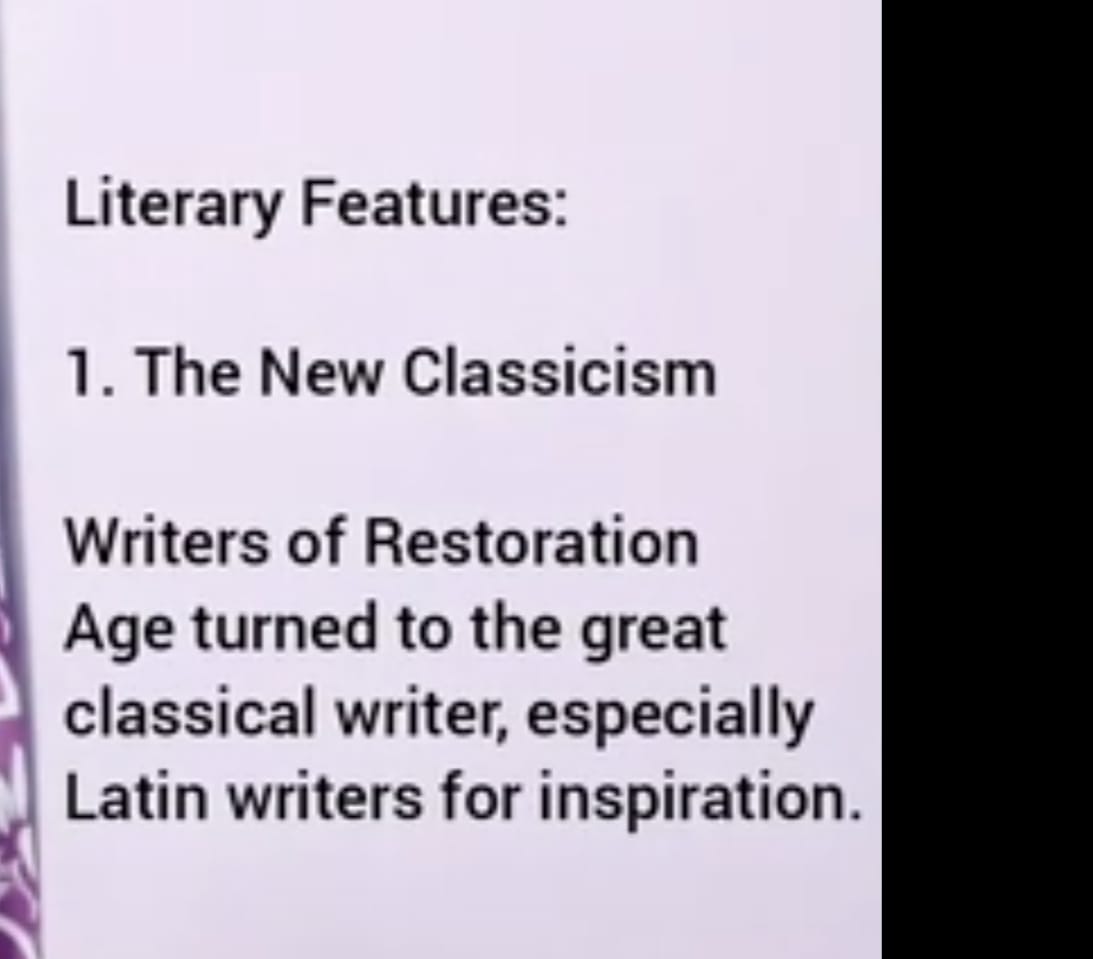 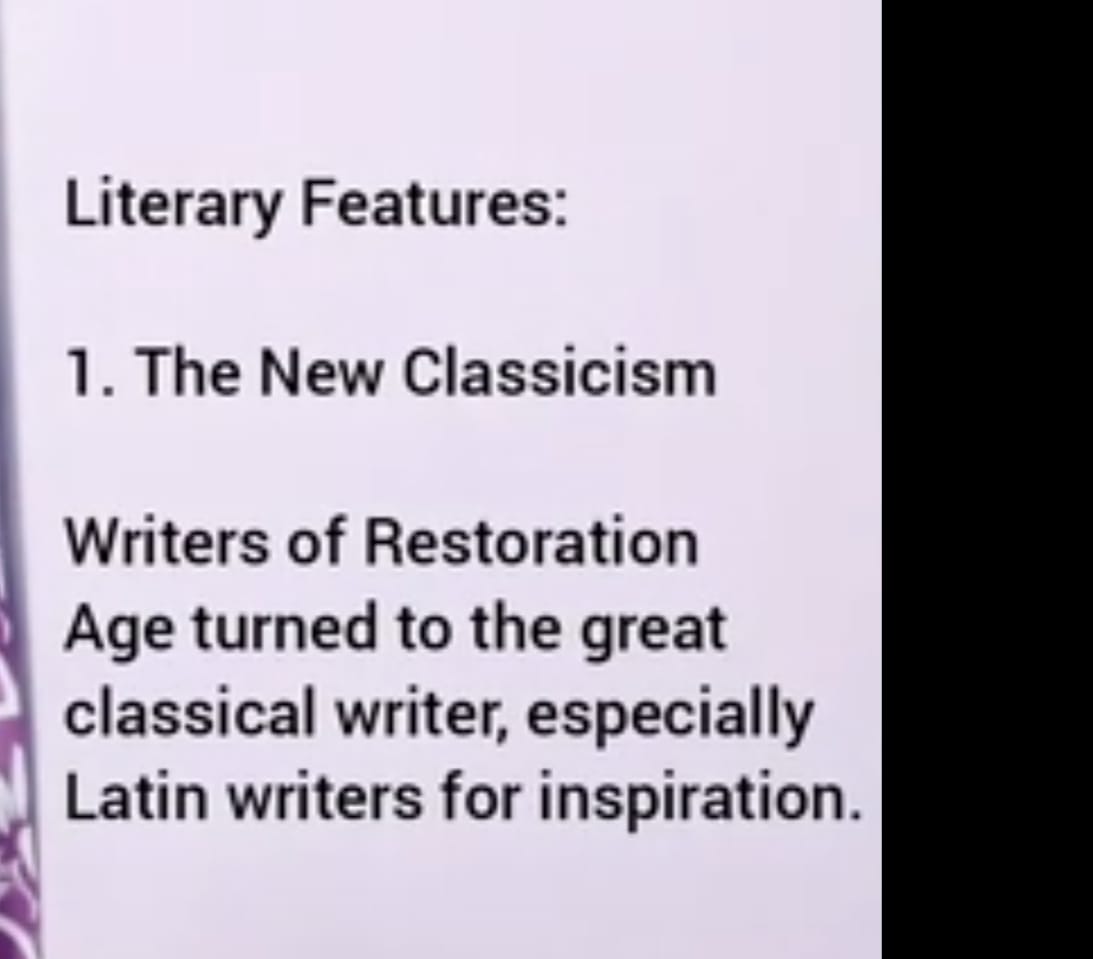 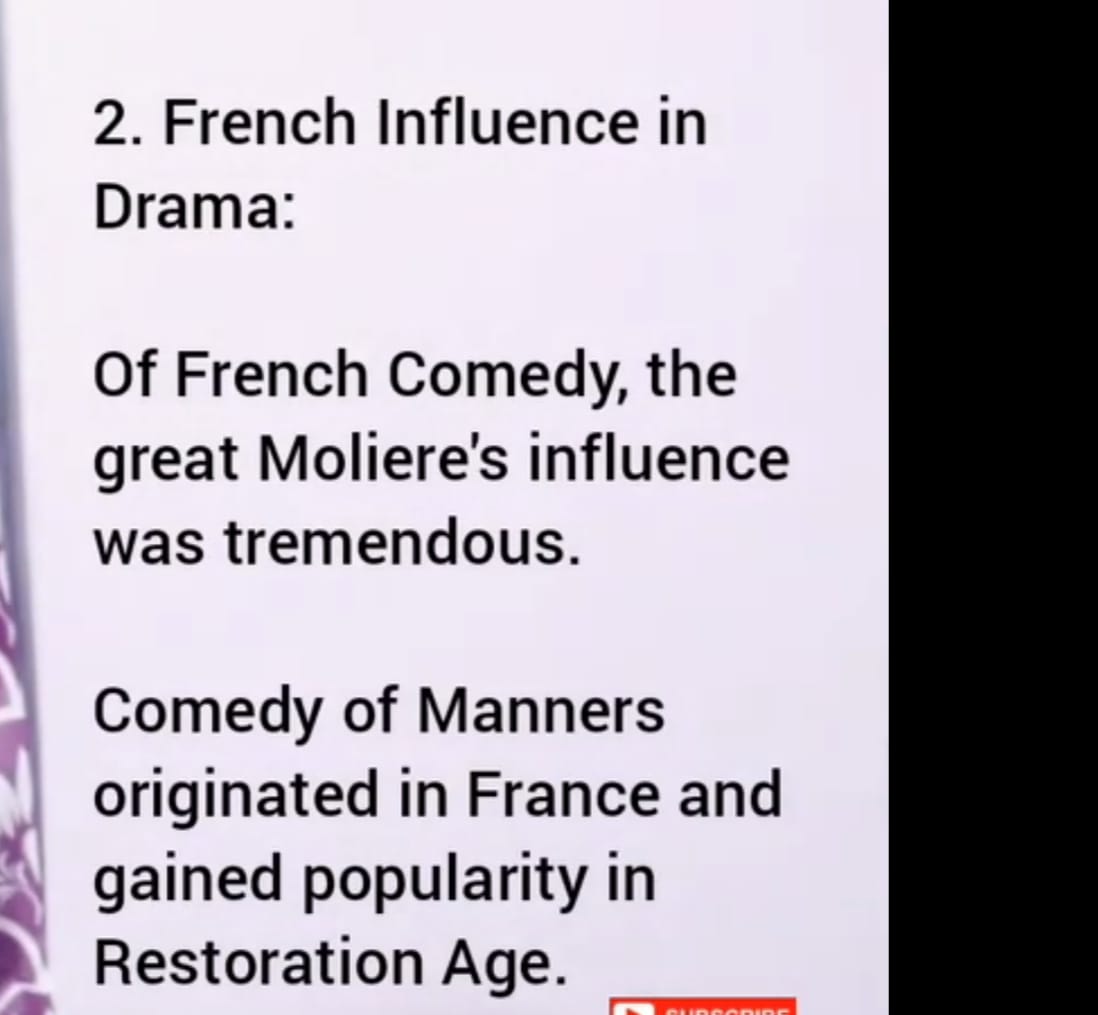 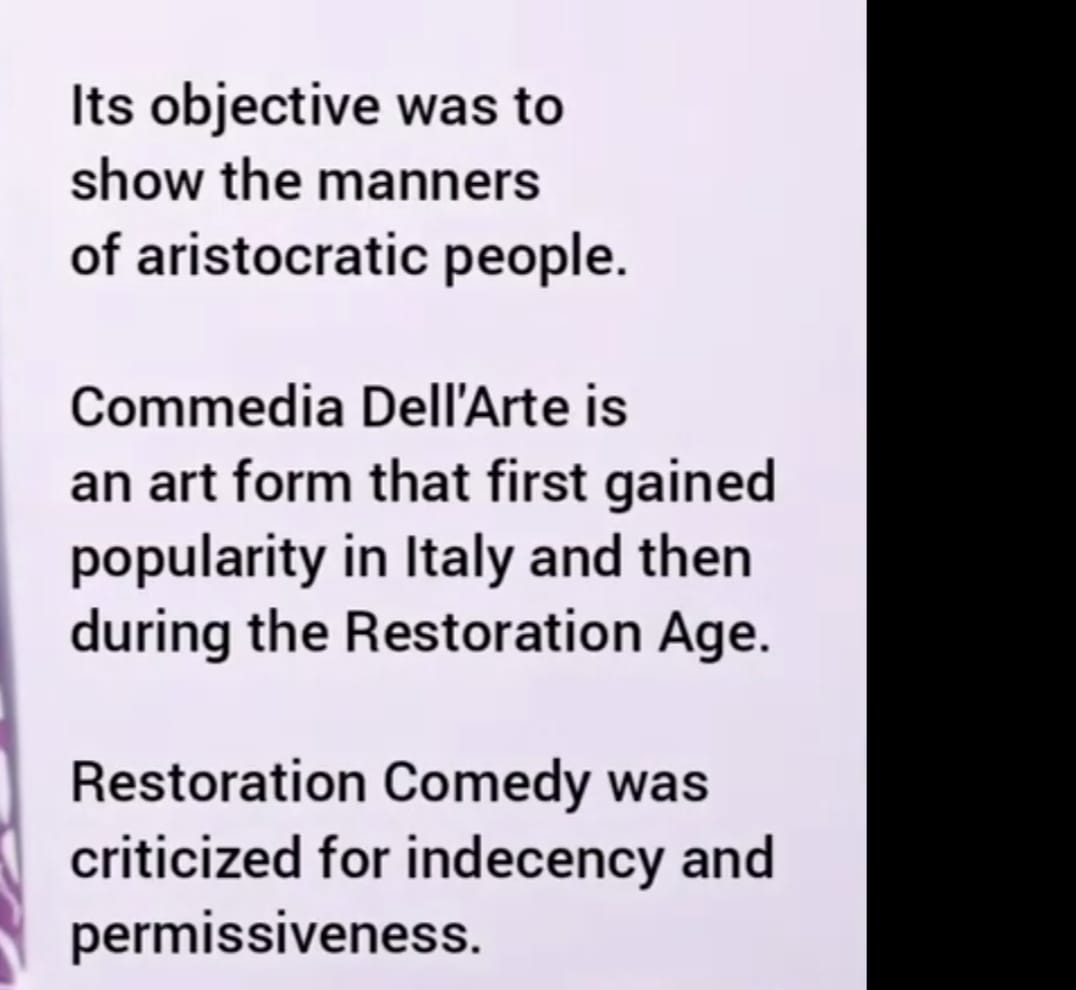 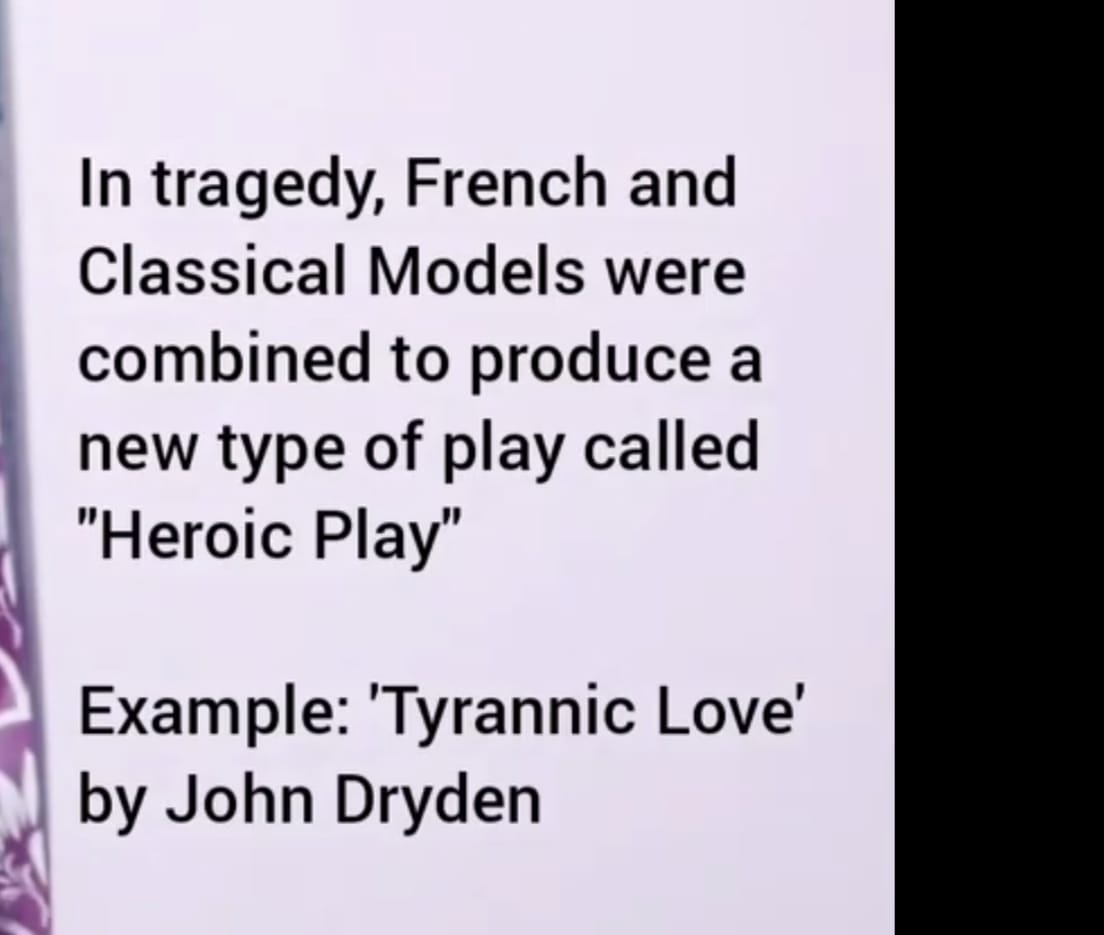 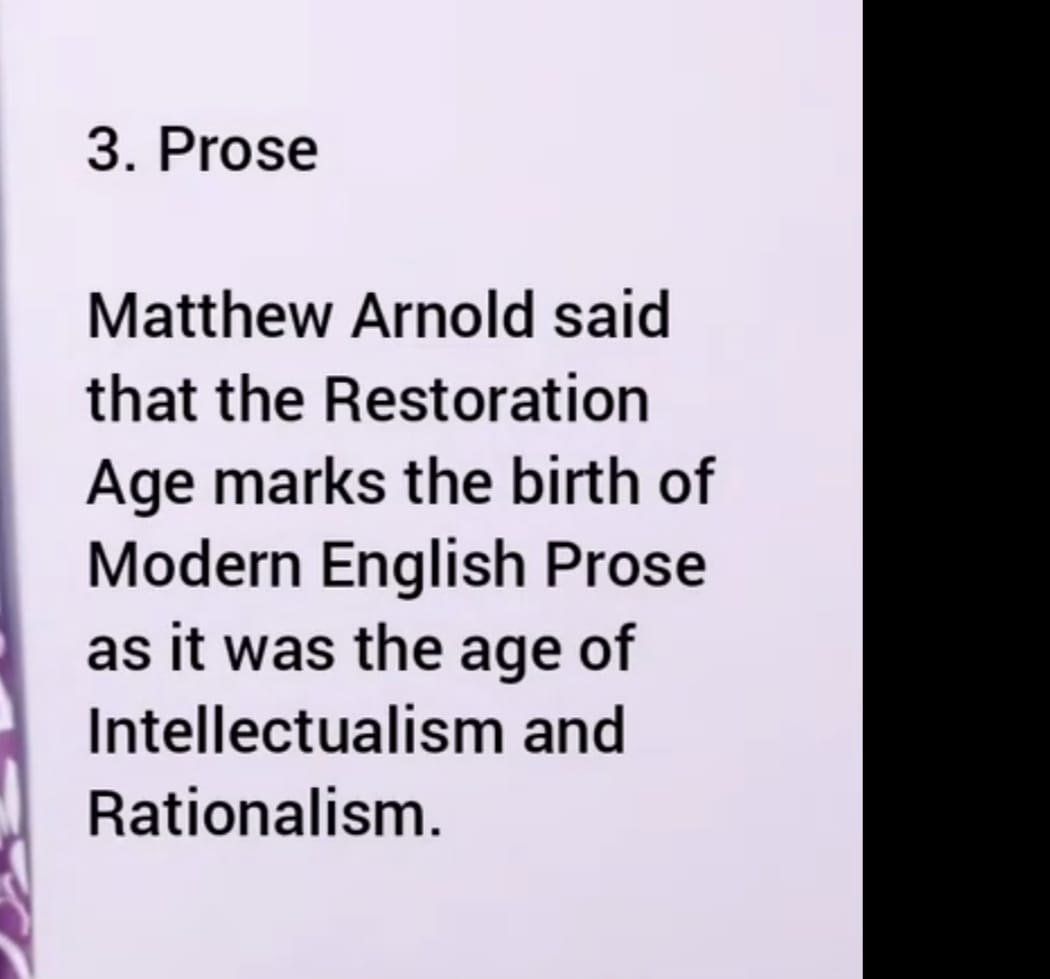 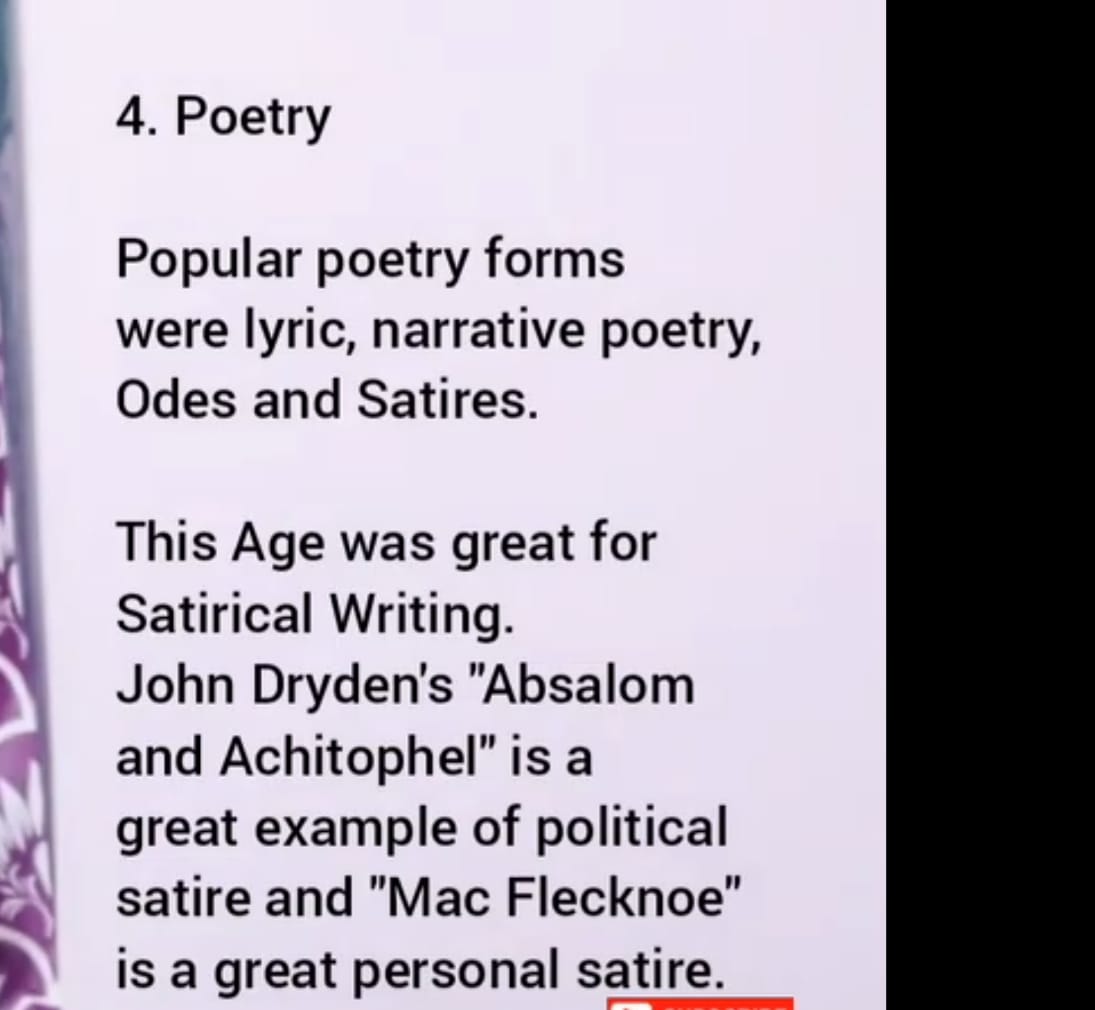 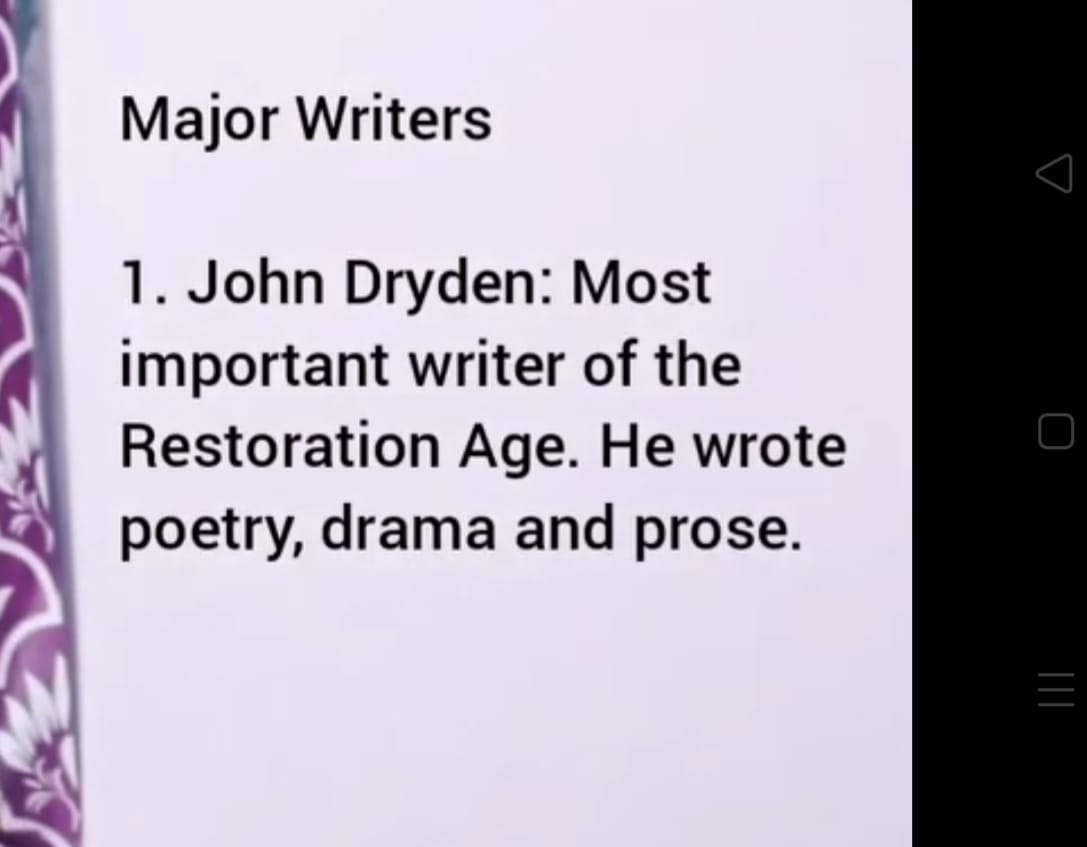 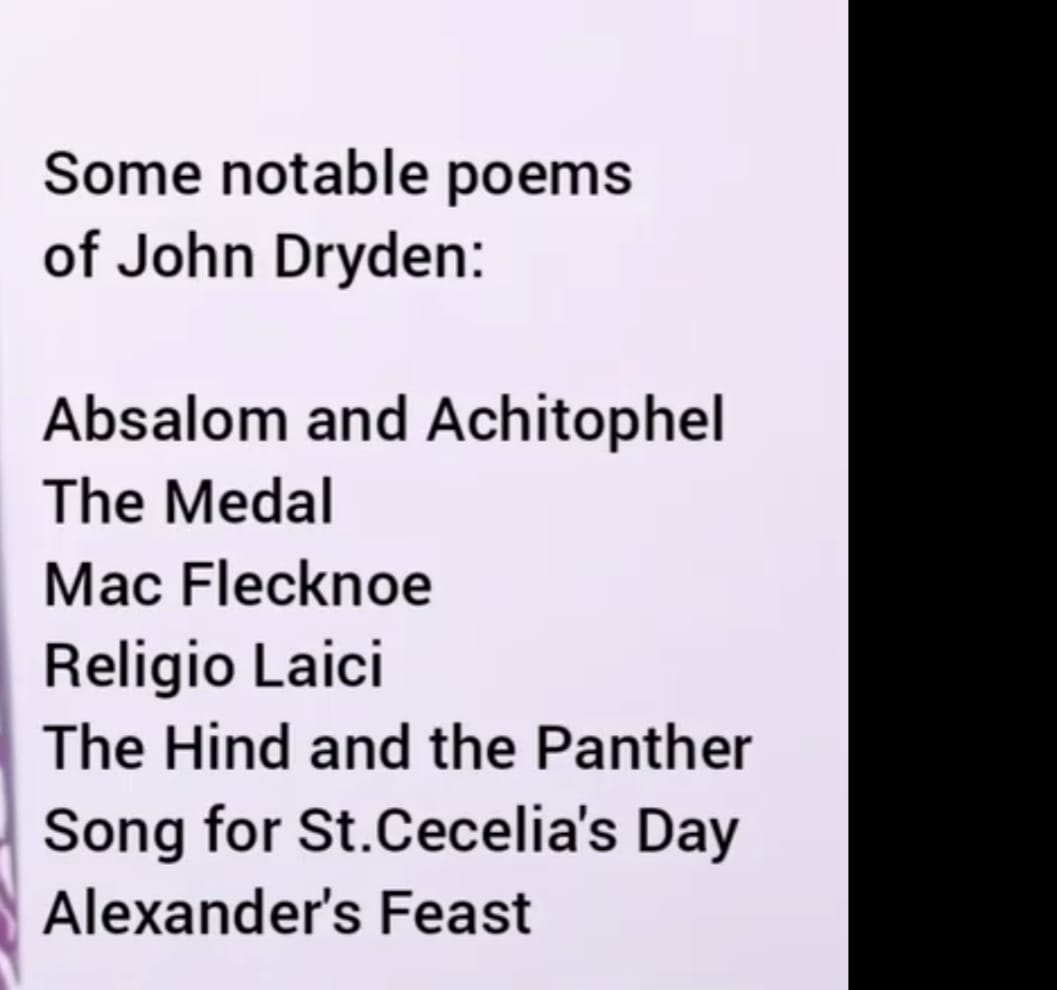 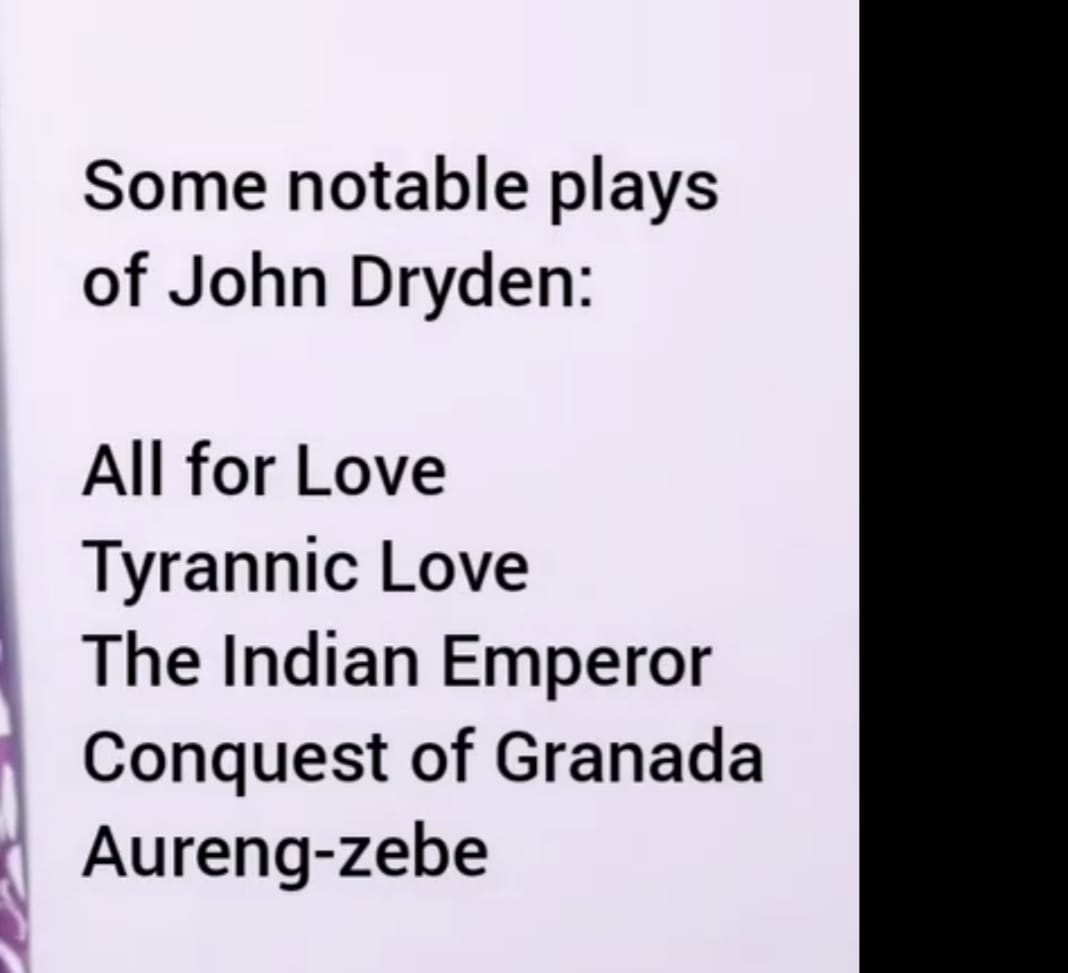 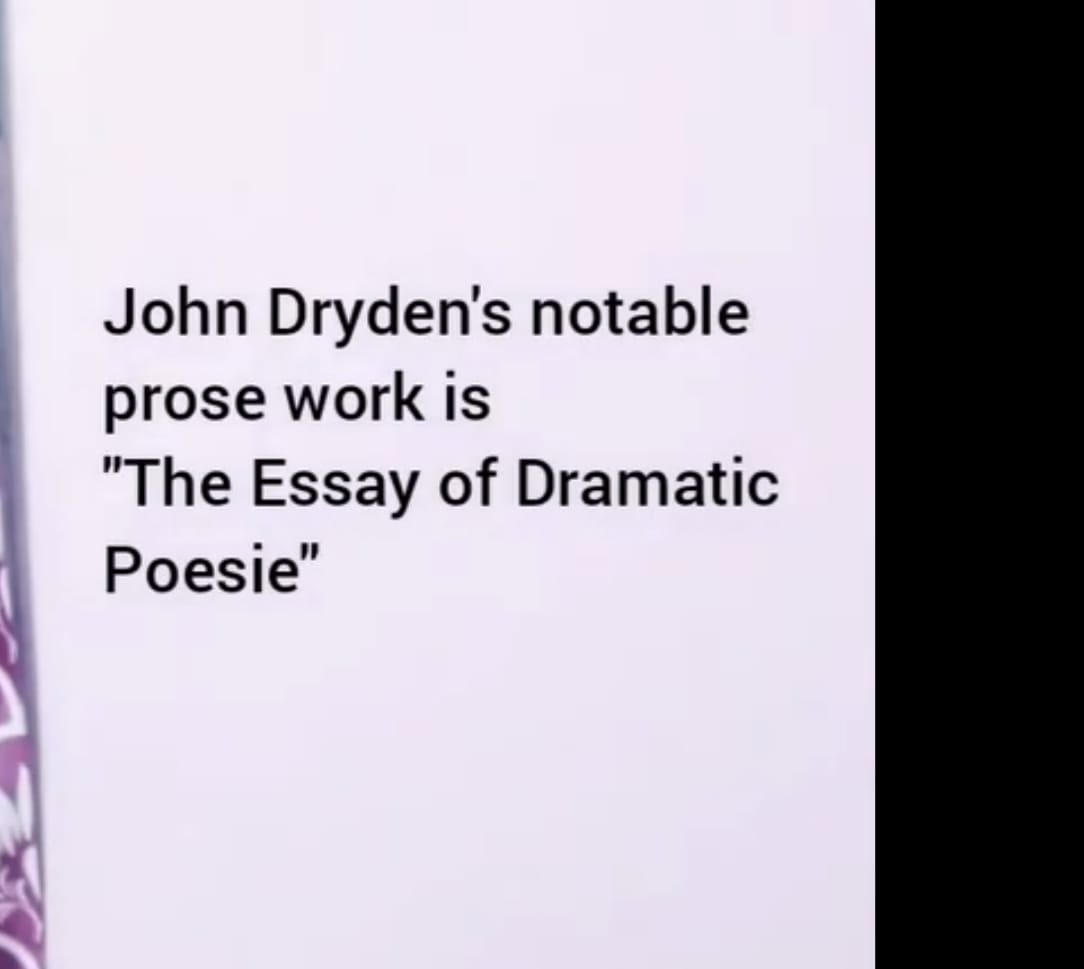 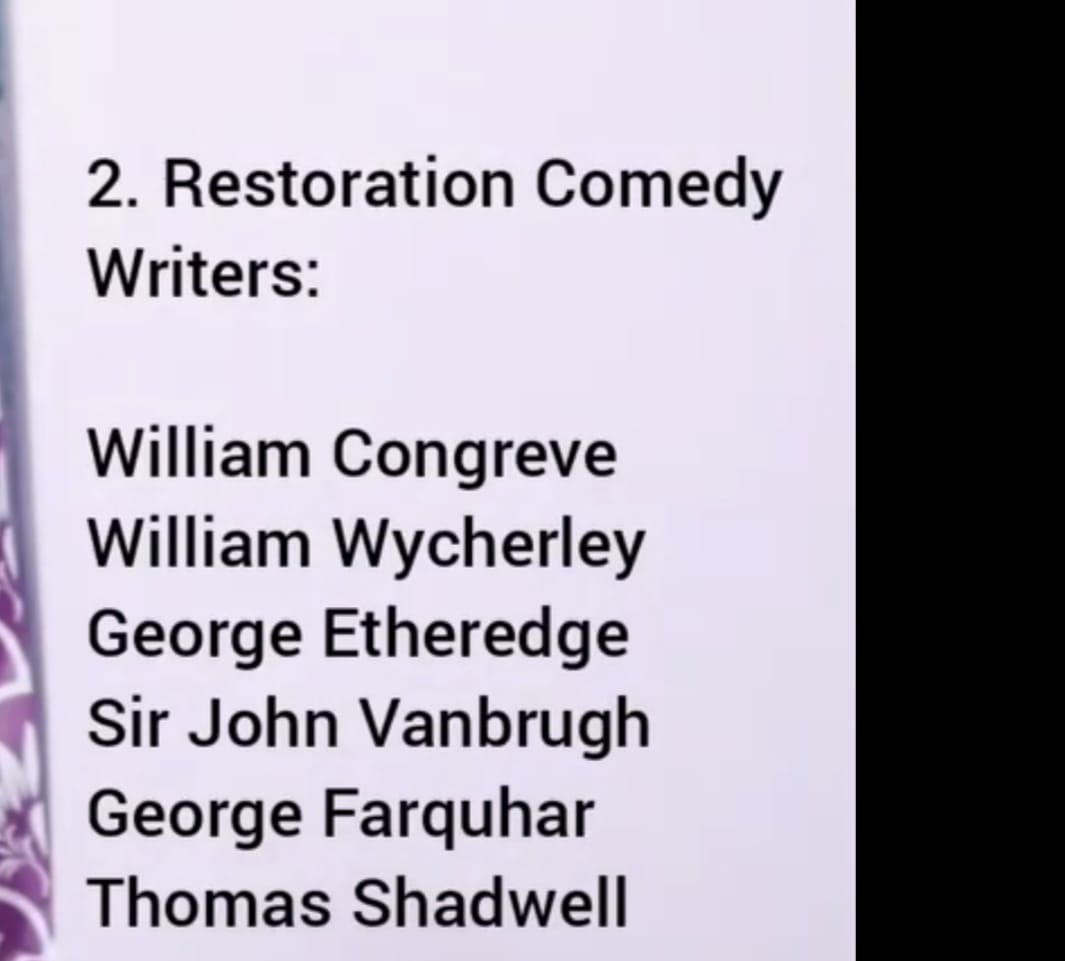 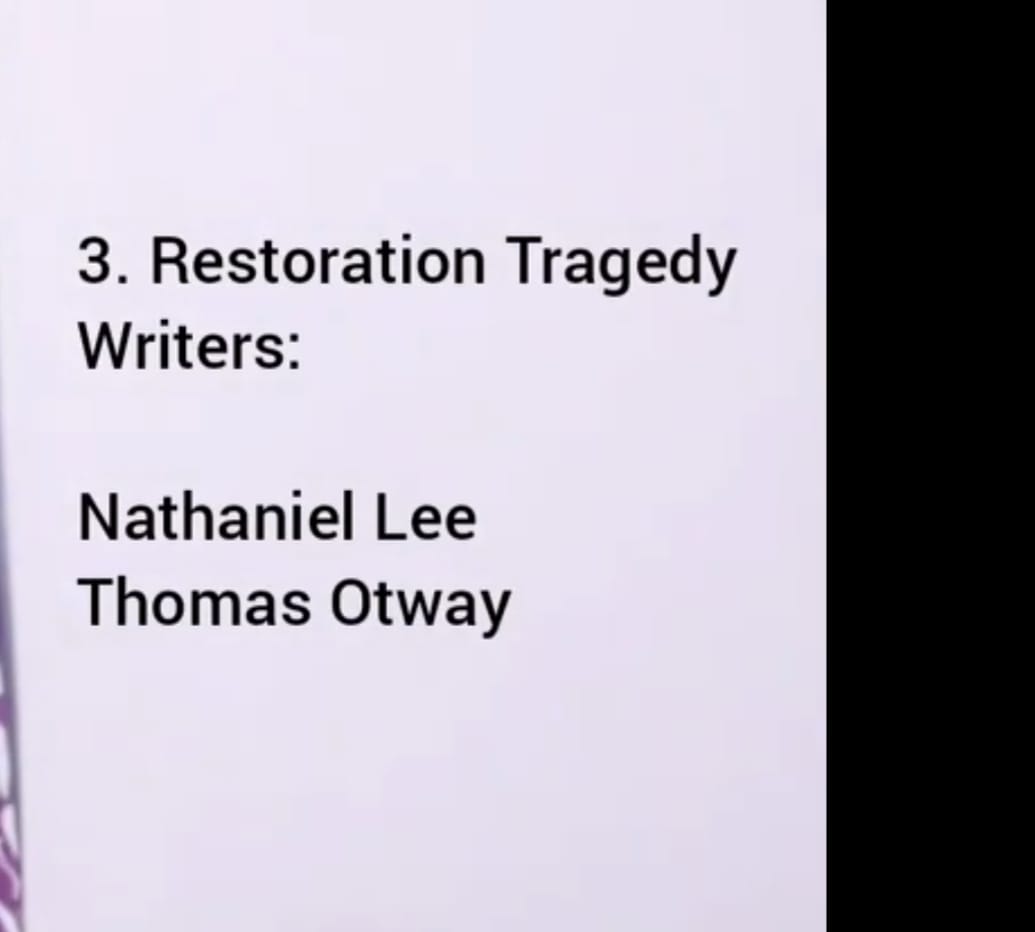 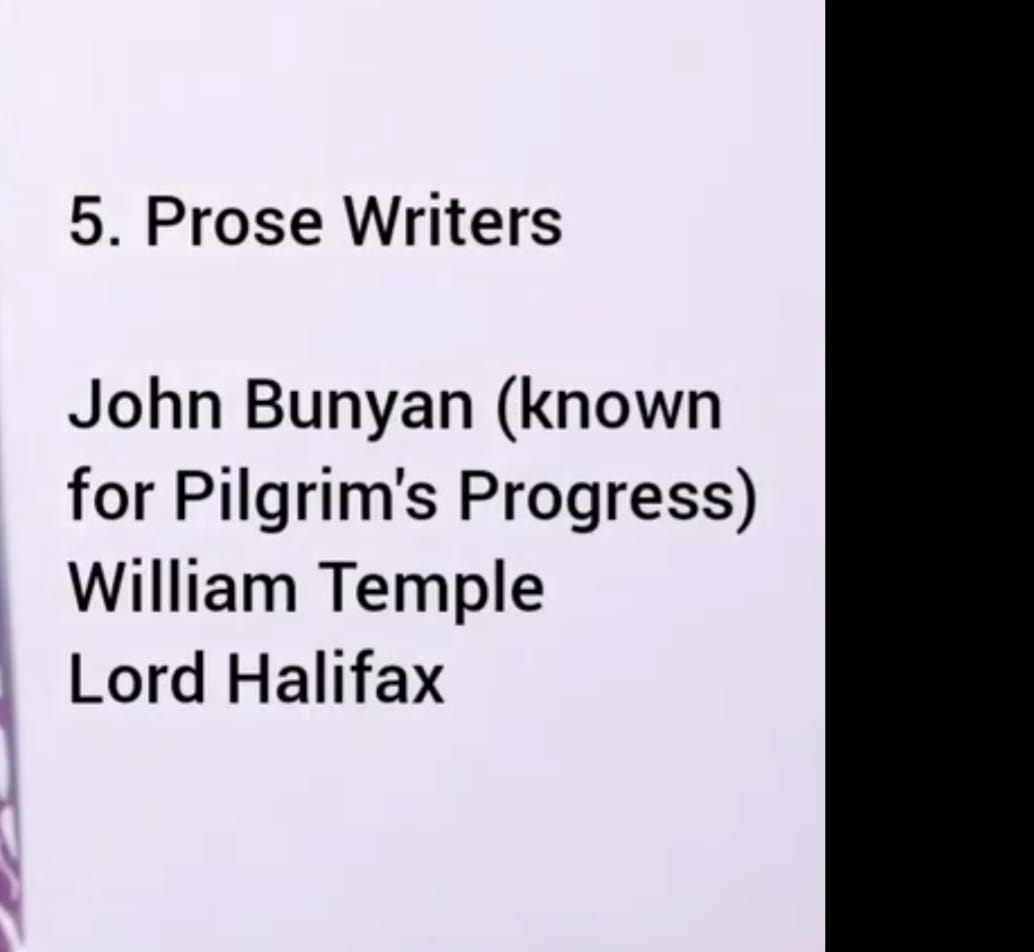 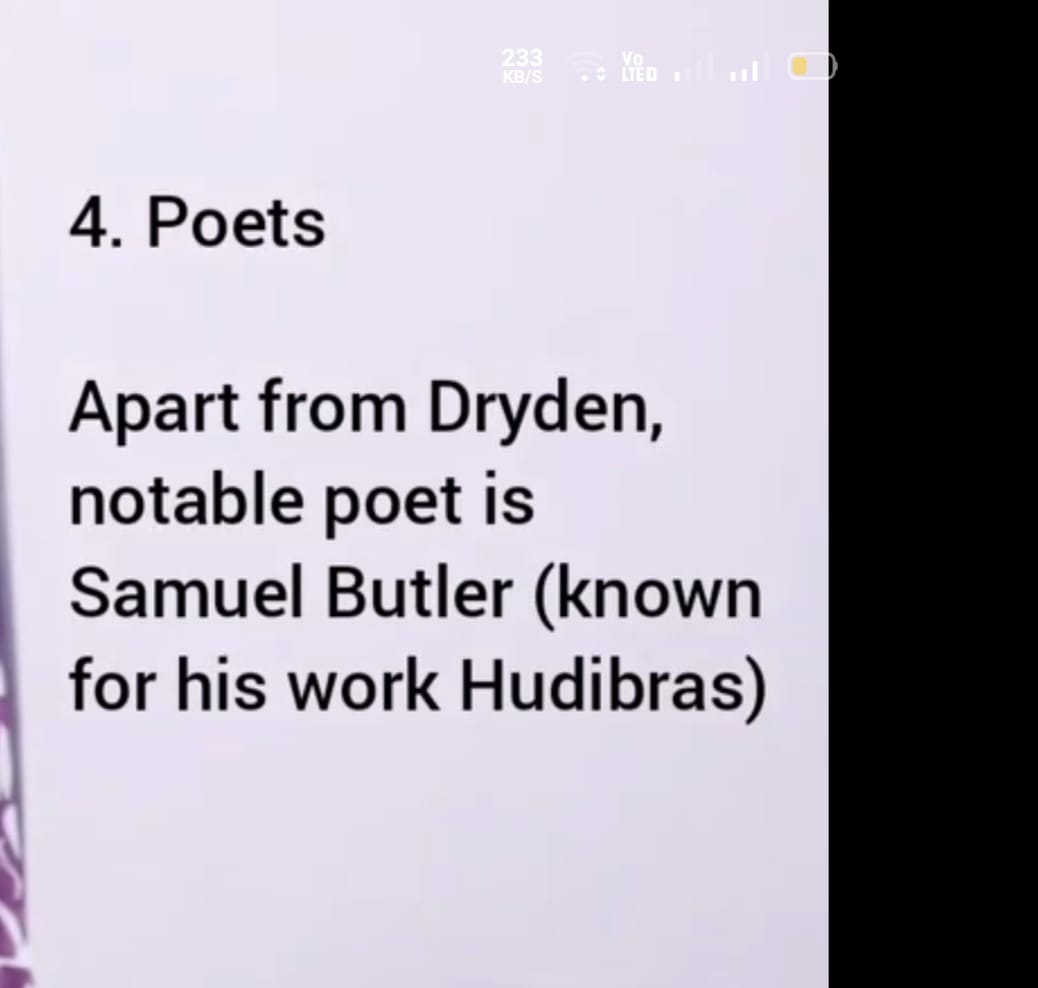 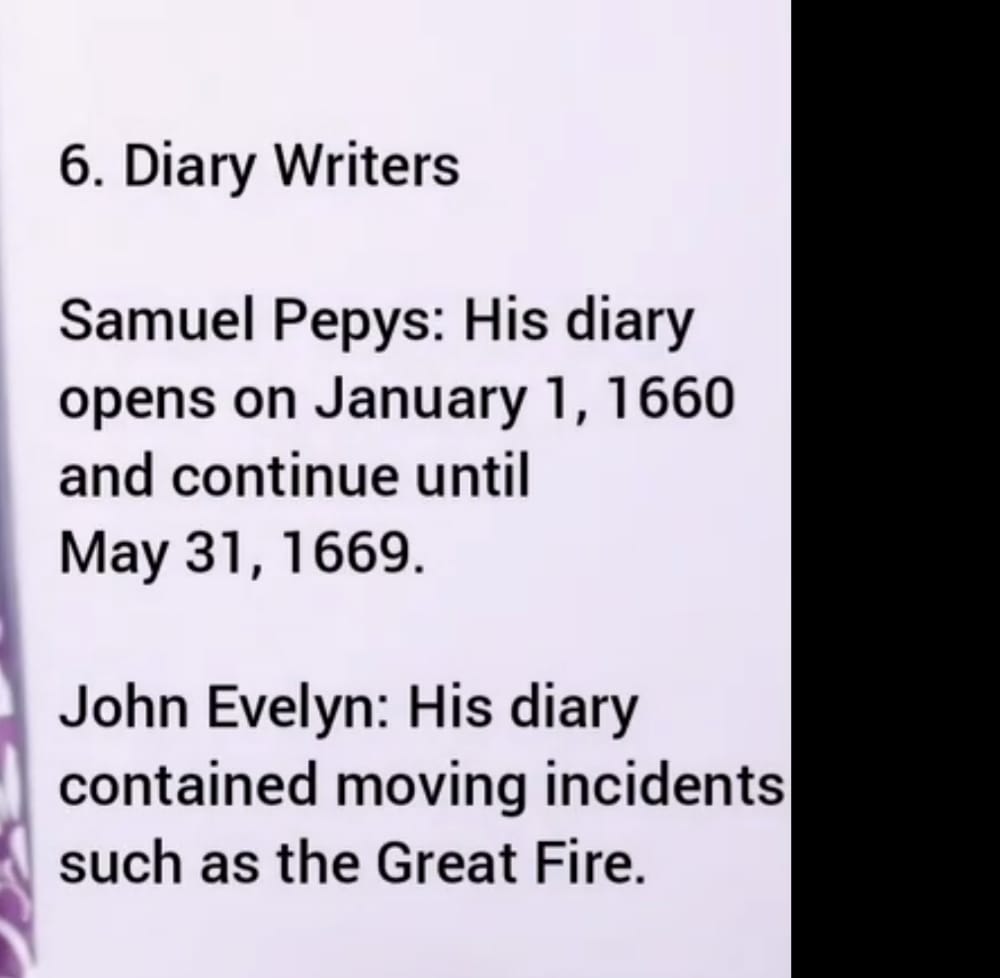